AP Free Response Question Analysis
Kinetics
Entry Point
The questions are designed to have an “entry point” for the student.  
An entry point is a relatively easy question (usually worth one point).
It is designed to give the students a feeling of “I can do this problem”
Build confidence in the student so they attempt to do the problem.
Entry Point
Regardless of the type of kinetic problem, the entry point on kinetic problems is to “determine the order for each reactant”
Internally consistent
Every question on the Free-response part of the test will be graded on an “internally consistent” basis.

That means that if you make a math mistake and show your work, you can still get credit for your answers if the work is consistent with your mistake.
Internally consistent
If you need the answer from subpart (a) to do subpart (b) and you make a mistake in (a) but use that answer correctly to get the answer for subpart (b), you can still get fill credit on subpart (b).

VERY COMMON TO GET “IC” POINTS ON THE KINETIC QUESTION.
Internally consistent
Usually shows up when you have to determine the order for each reactant and then use that order to write the rate law.

If you can not determine one of the orders write “I do not know how to find the order for ___.  I will assume second order.”  

Then do the rest of the problem.
Typical Scores
11 calculator based questions
6 non-calculator based questions

Usually combined with other topics so that kinetics is a part of a question (especially the more recent questions).
1999 to 2011 AP FR Question
Table of initial rates = 9
Graphical questions = 8
Mechanism = 6
Catalyst/Intermediate  = 3
Half-life = 3
1999 to 2011 AP FR Question
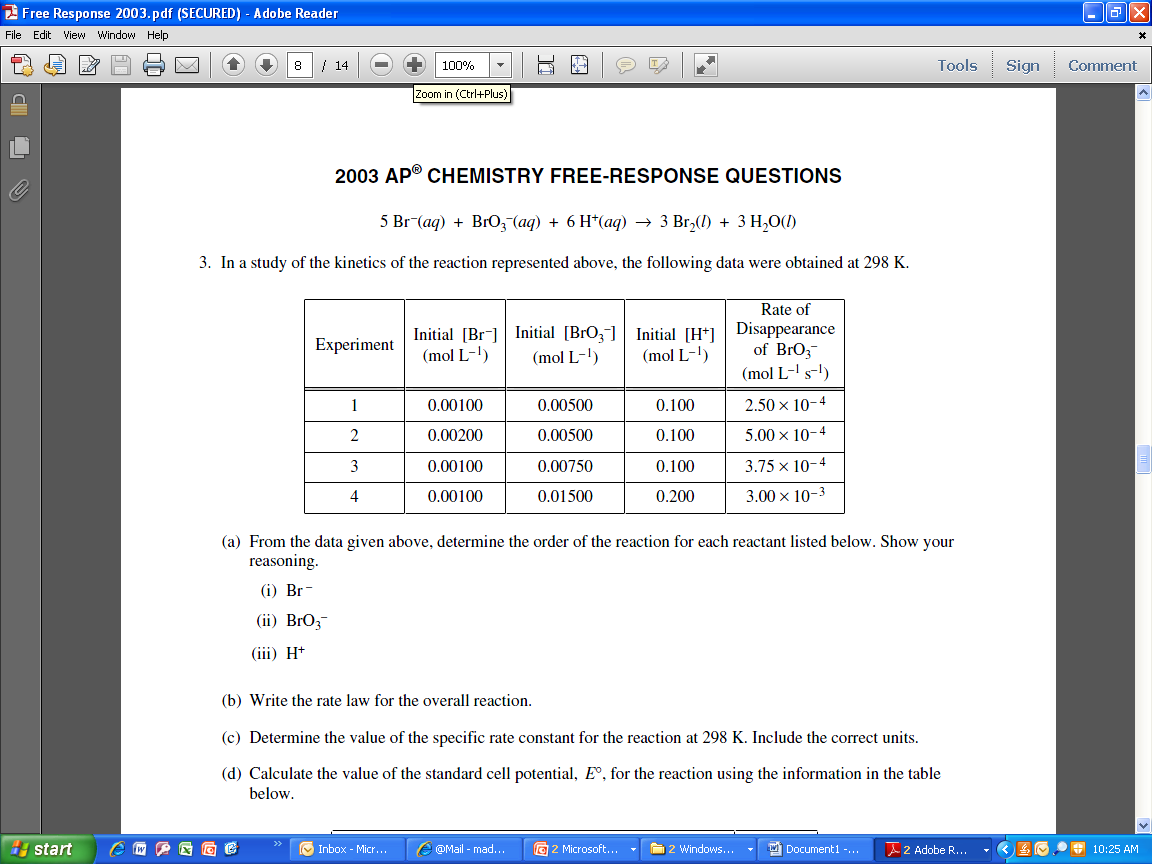 T
A
B
L
E
G
R
A
PH
I
C
A
L
Two main types of kinetics
Table
Graphical
Two types:
Graphs given at beginning of problem
Asked to determine the order based on graphs.
Write rate law
Find value for k
Find units for k
Graph at end of problem
Label axis and explain
Usually table has two reactants
Five points:
Order for each reactant
Write the rate law
Find value for k (little k)
Find units for k.
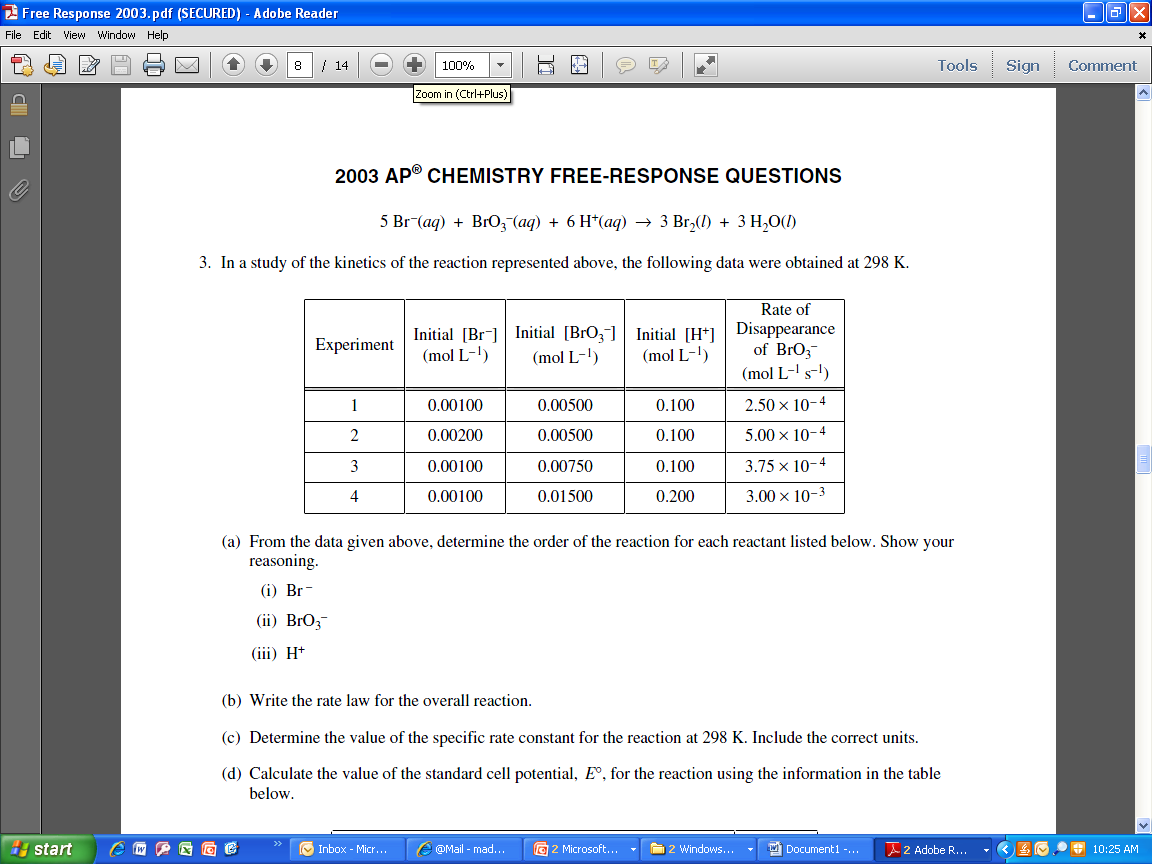 T
A
B
L
E
Table has three reactants (most problems have two).
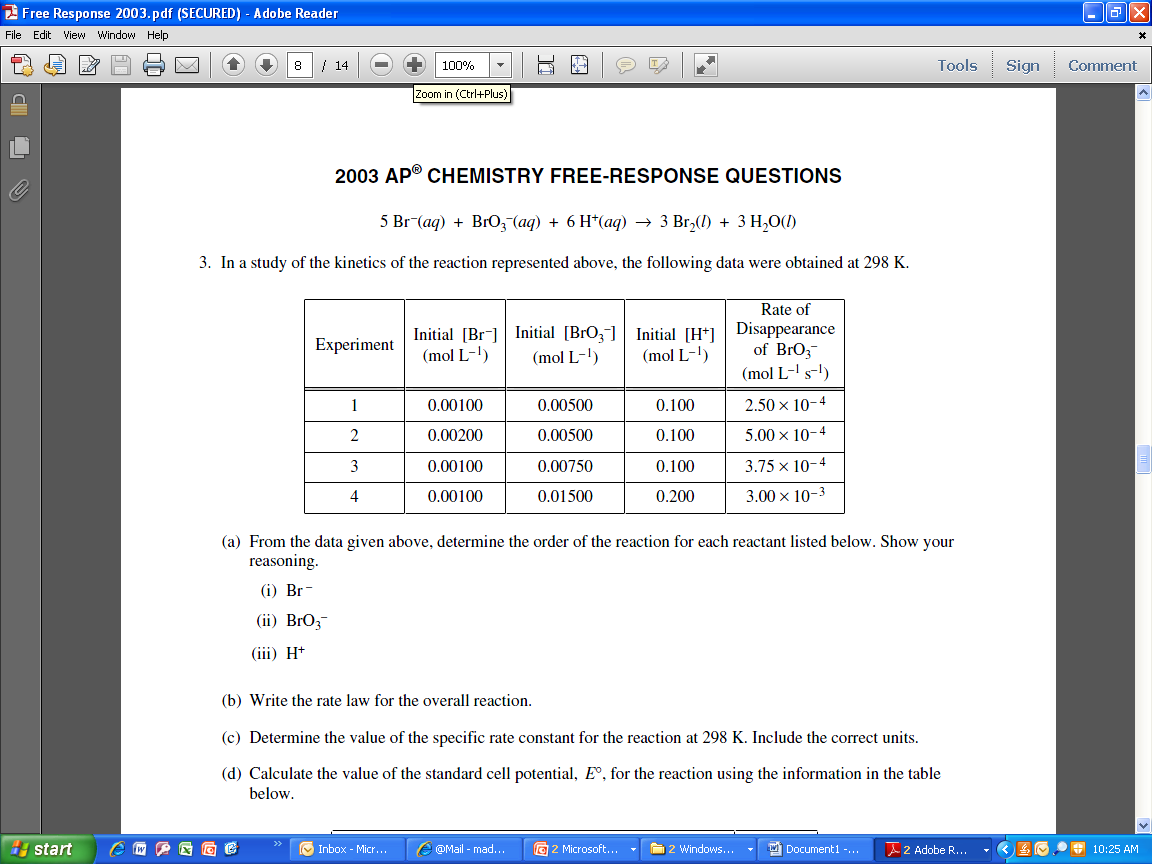 T
A
B
L
E
One point for finding the order for each reactant.  Total of three points.
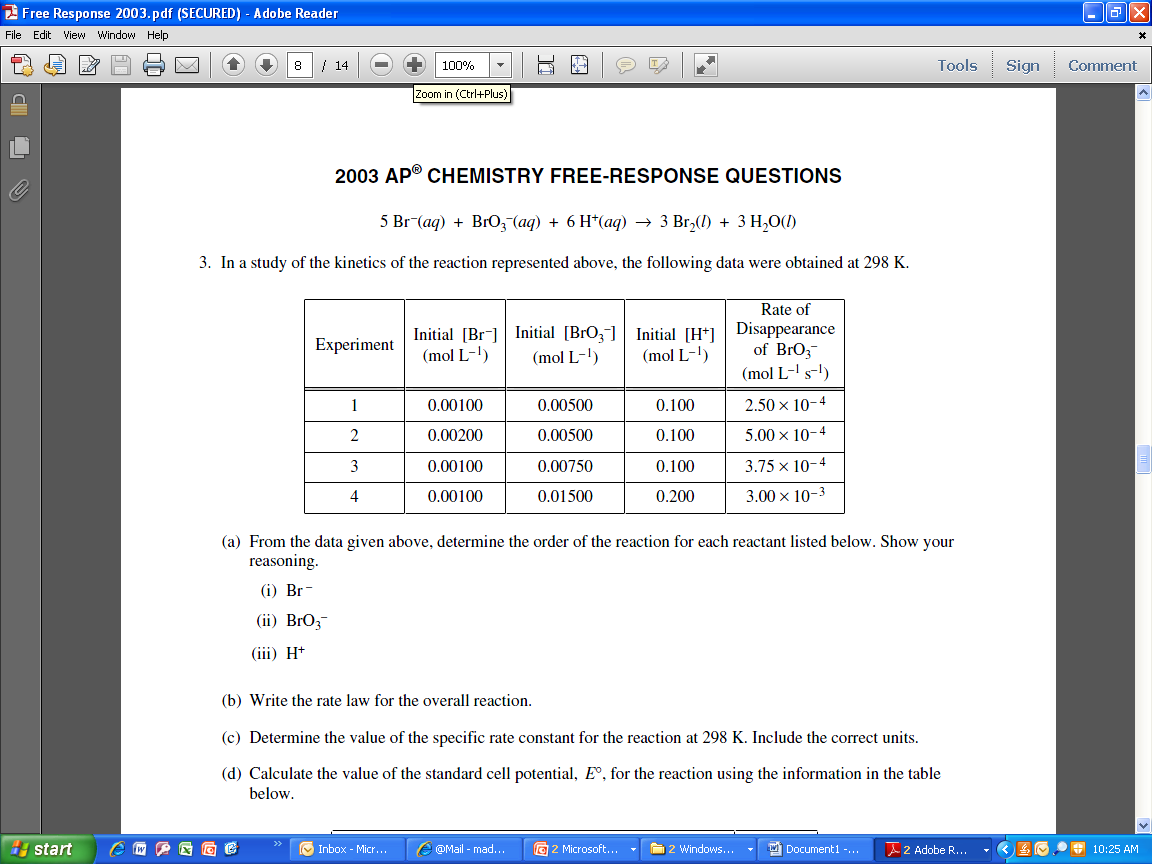 T
A
B
L
E
One point for writing the rate law that IS CONSISTENT with the orders that you determined.
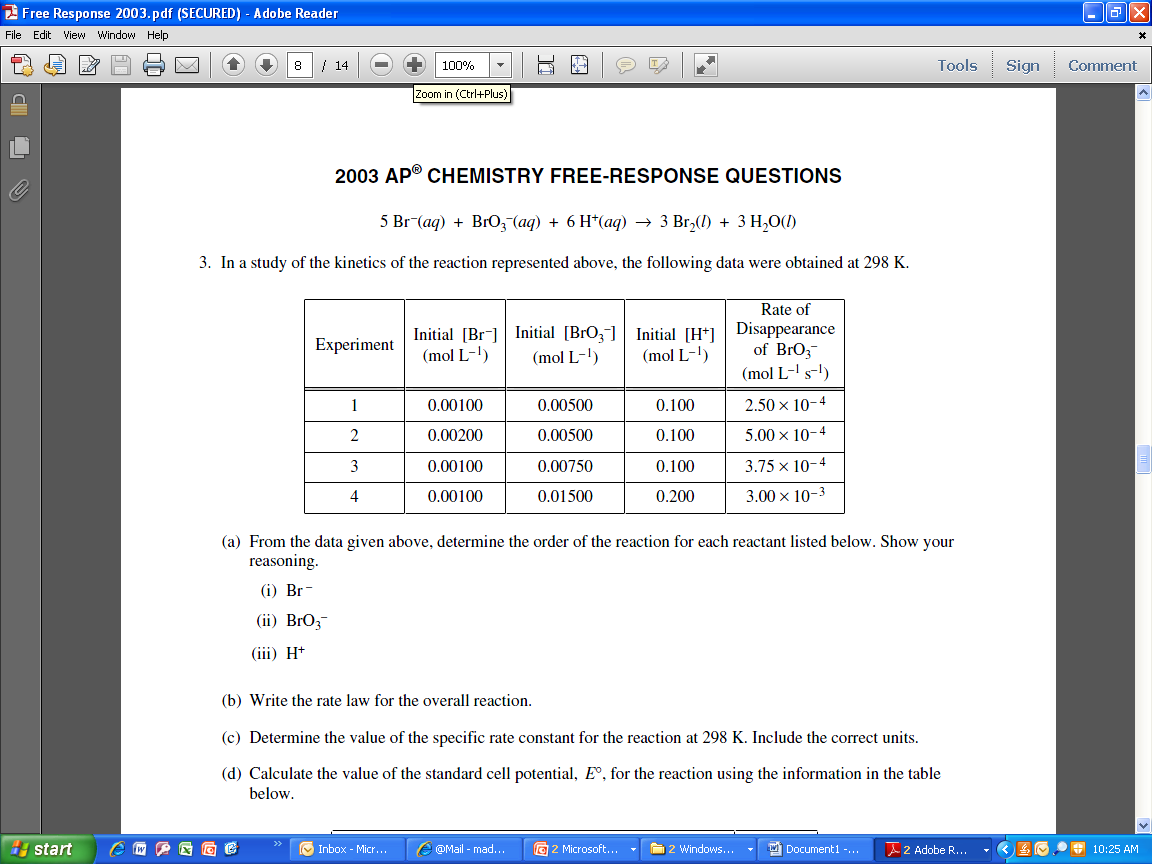 T
A
B
L
E
Two points: one for value of rate constant (k) and one for the units.  Again, must be consistent with the rate law.
“justify your answer“
“Table problems”

There are two main ways to justify your answers.

Verbal explanation
Mathematical explanation
“justify your answer“
“graphical”

Verbal explanation as to what the graph shows.
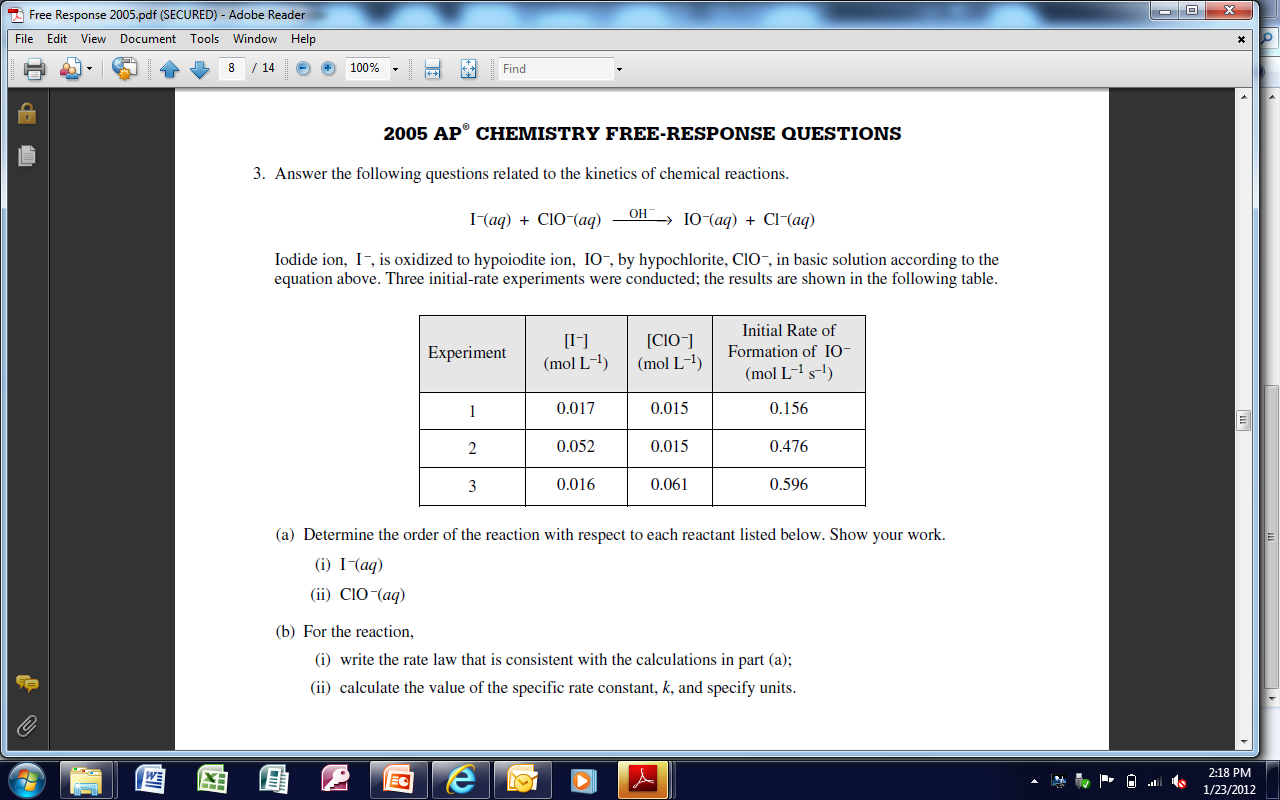 2005
Mathematical Justification
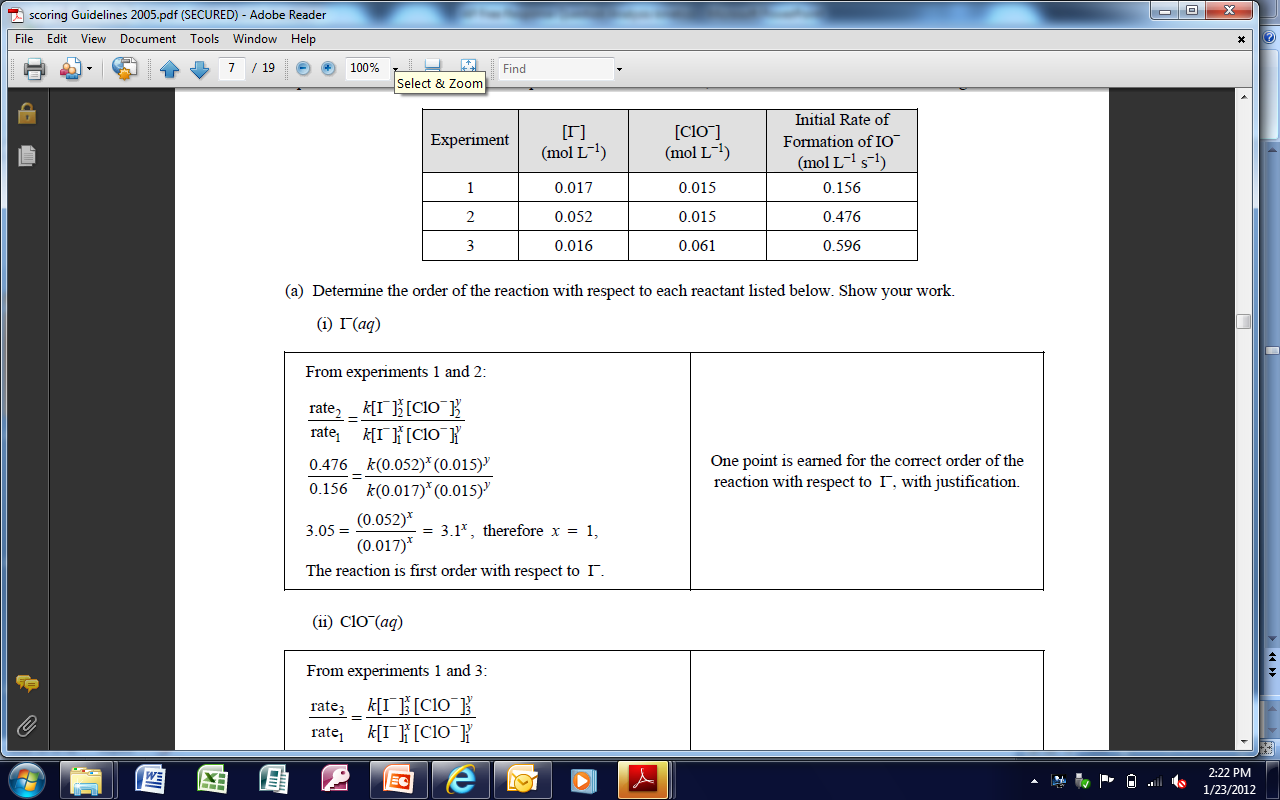 Verbal Justification
In experiments one and two, the concentration of ClO1- remains constant, while the concentration of I1- goes from 0.017 to 0.052, up by a factor of four.  The initial rate goes from 0.156 to 0.476, up by a factor of four,  Since 41 = 4, the order with respect to I1- is 1st order. 

(Also worth one point – but you MUST be ABSOLUTLY CLEAR how you write this out).
Template for 
Verbal Justification
In experiments __1__ and __4__, the concentration of _A__ remains constant, while the concentration of _B_ goes from _2_ to _ 6_, up by a factor of _3_.  The initial rate goes from _2 _ to _18__, up by a factor of _9_,  since _ 32_ = 9, the order with respect to B is 2nd order. 

(You must replace the RED part with problem specific information).
SHOW YOUR WORKSHOW ALL OF YOUR WORKSHOW MORE OF YOUR WORK.
Graphical Questions
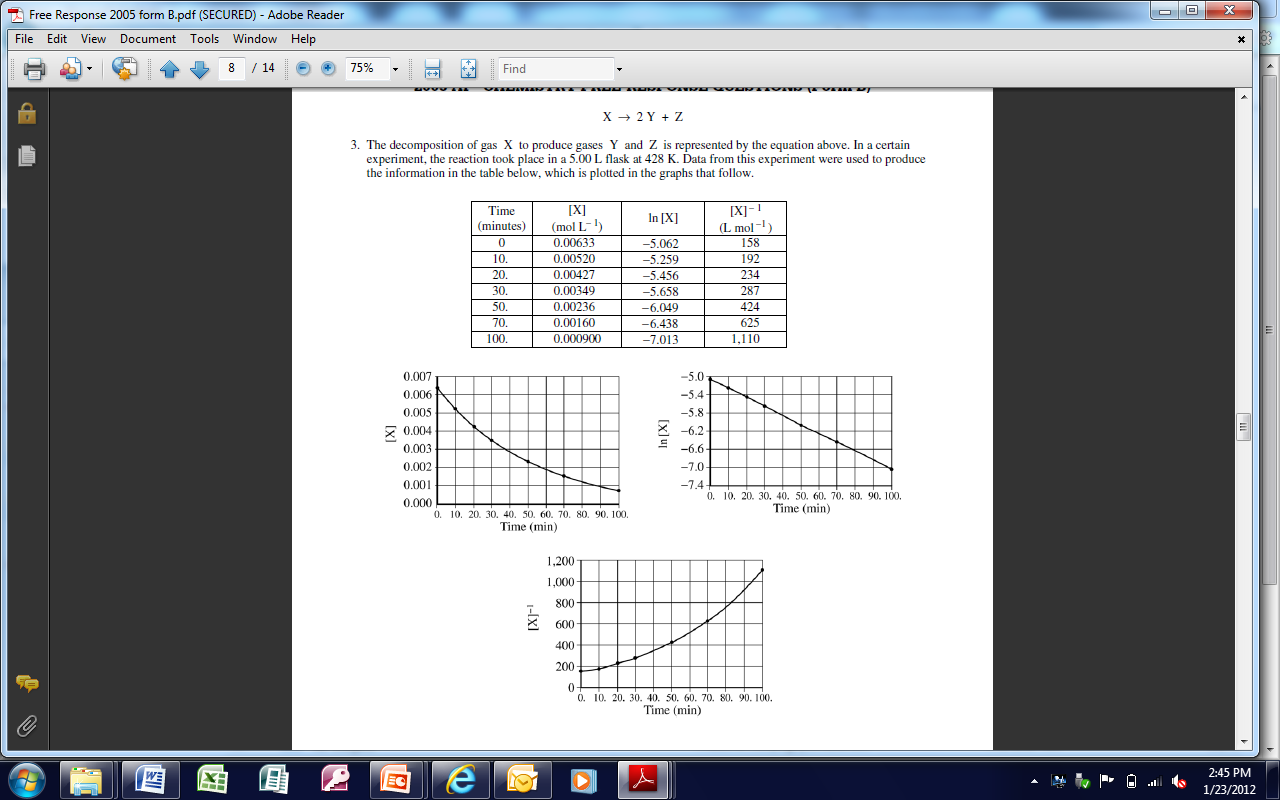 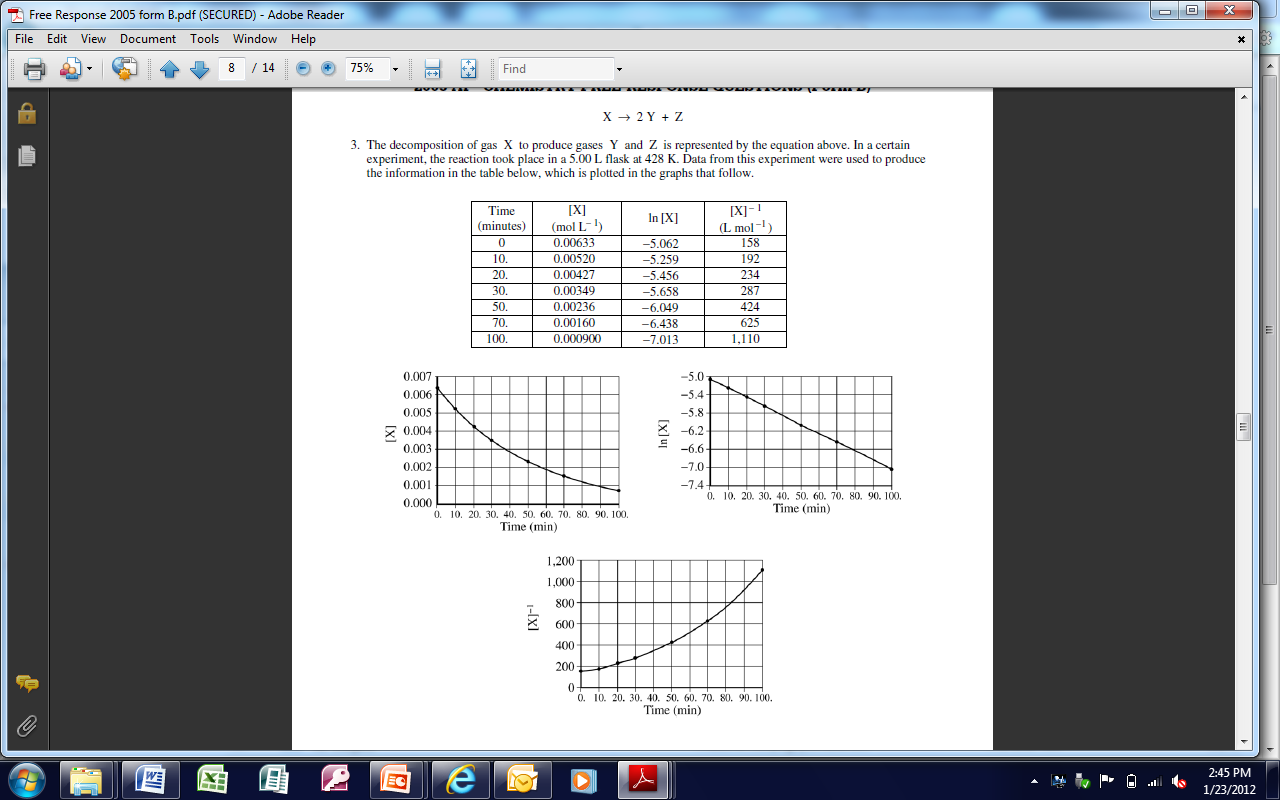 2005 B
Graphical Questions – The CLeaR Approach
Make sure that you know what the y-axis is and the order that is found IF THE GRAPH is LINEAR.
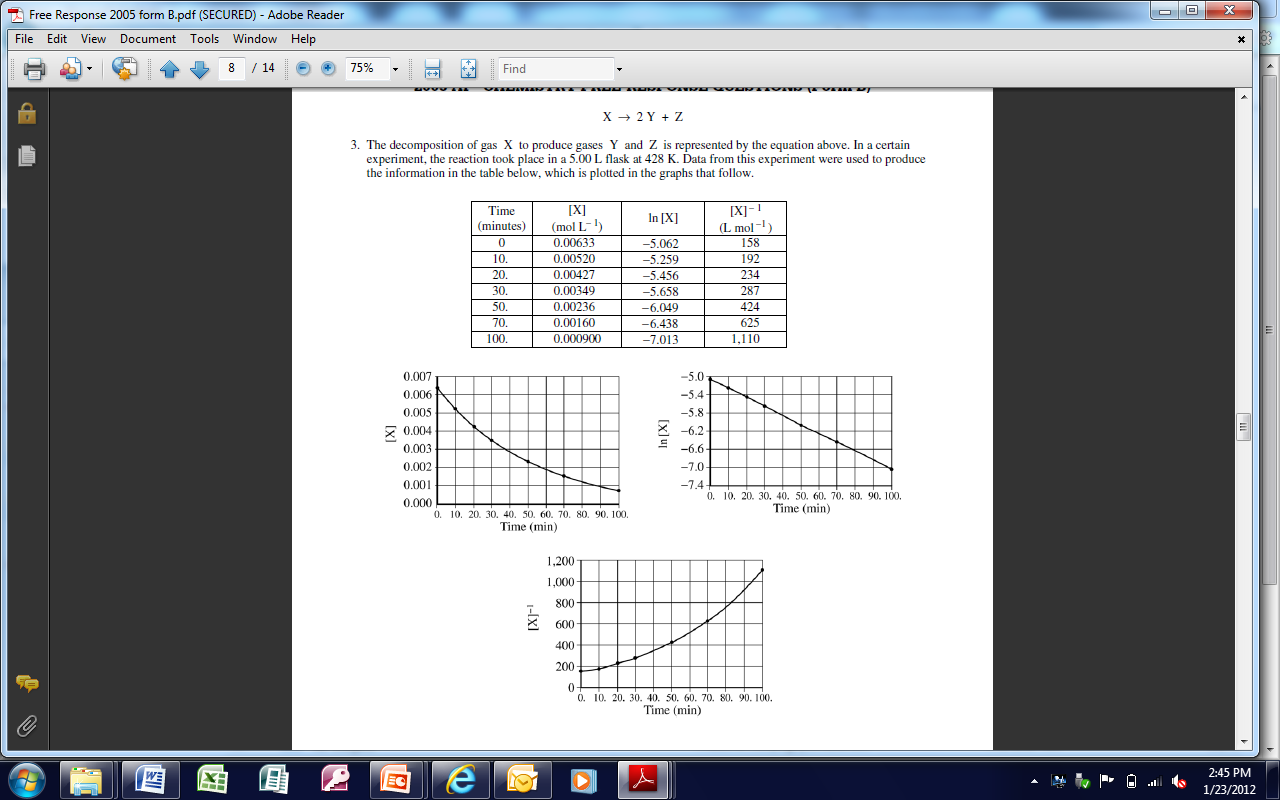 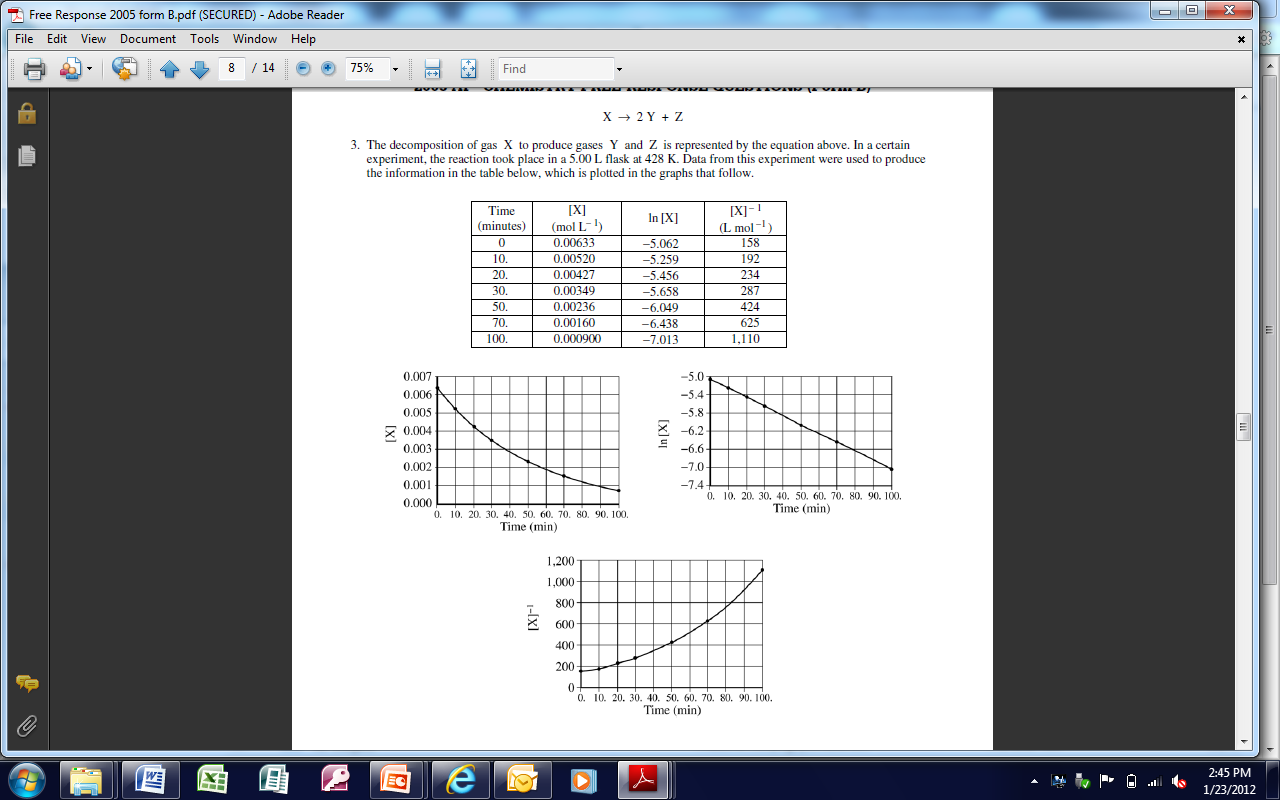 Find the graph with the straight line
2005 B
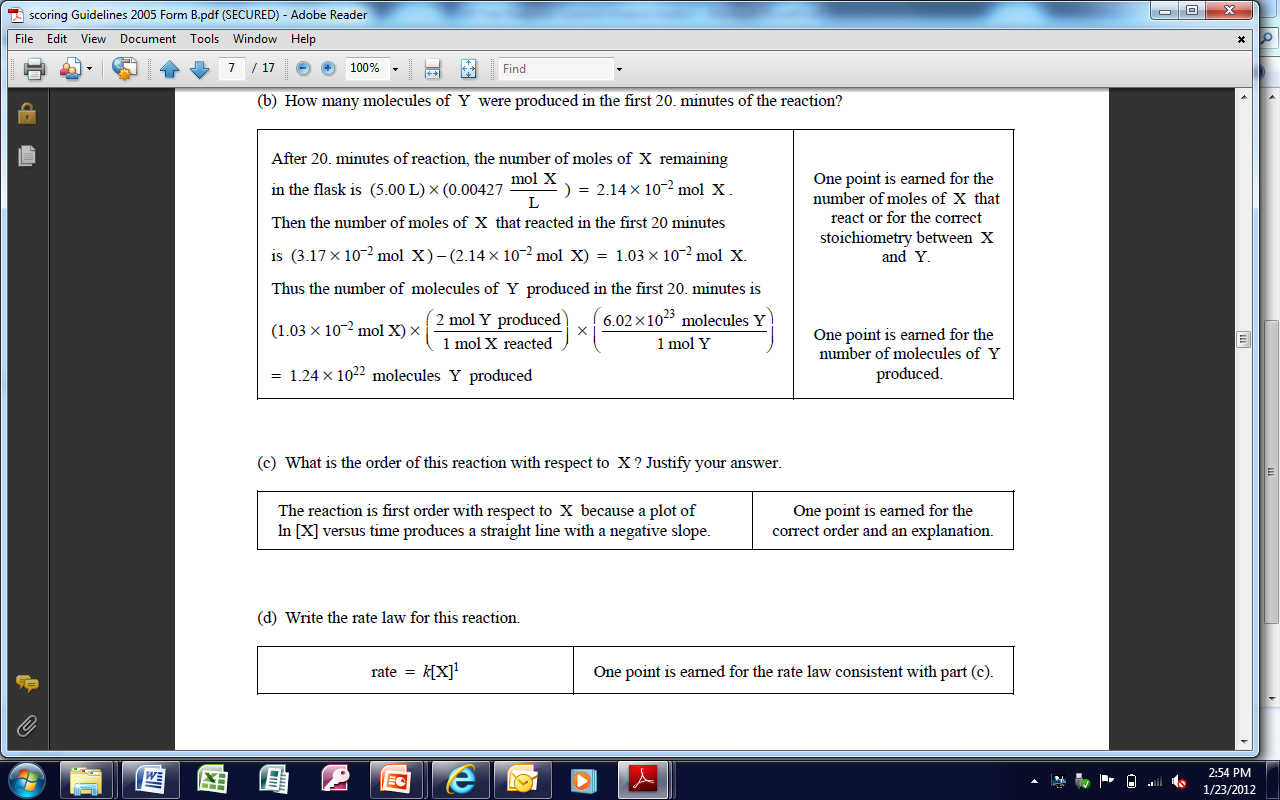 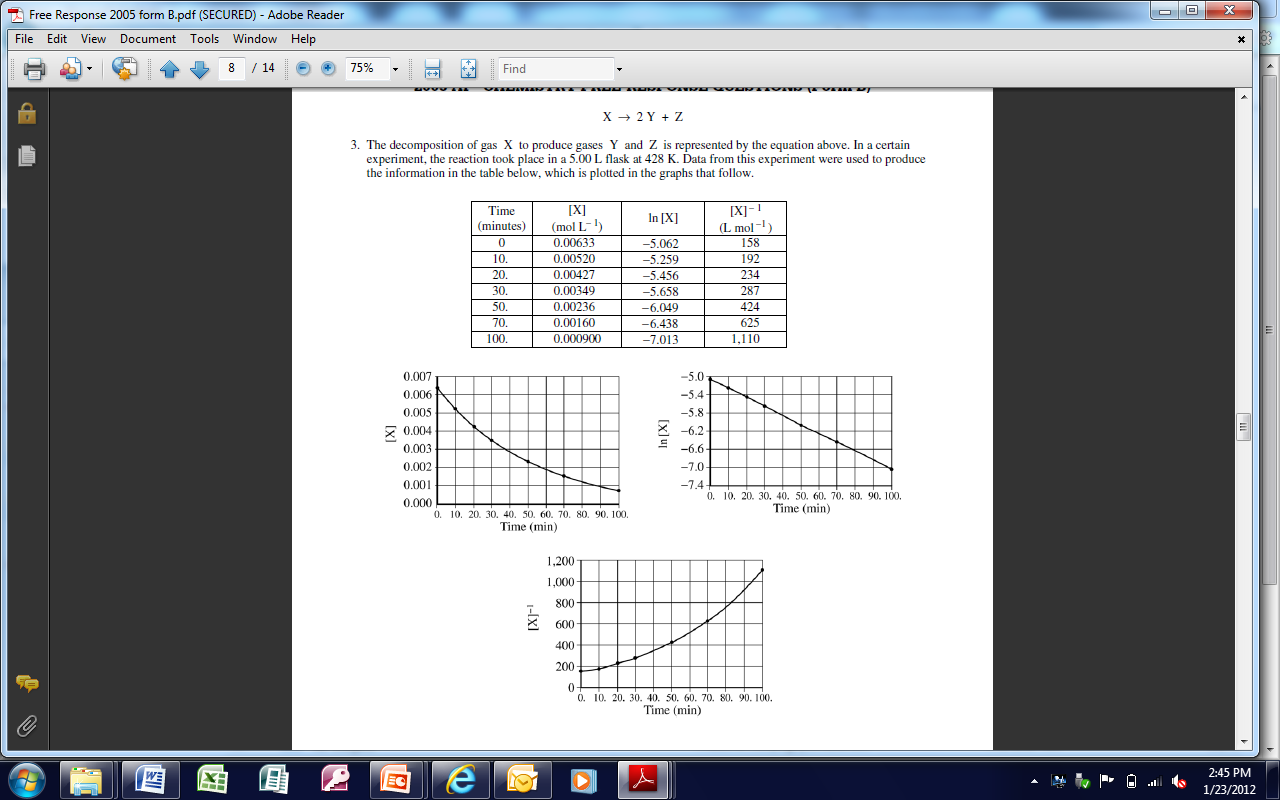 How to find k
For all three graphs:



Absolute value of slope = rate constant, k
Units on rate constant, kBoth table and graphical problems
Units on rate constant, k
Easiest method to find the units is to know the overall order.

Overall order, add all exponents in the rate law together.
Units are always going to be
(use the time unit given in the problem)
Chief Readers Comments
The Chief Reader oversees the grading of the AP exam and determines the raw scores needed to earn a score of one, two, three, four or five
Comments of CR to this question
Based on your experience at the AP Reading, what message would you like to send to teachers that could improve the performance of their students on the exam?
It is impossible to overemphasize the importance of writing precisely. Vague and unclear answers often made it impossible for AP Readers to determine whether the student understood the chemistry. Clear, precise, and succinct prose does not come naturally; we all must work on this and hold our students accountable for use of correct terminology.
Continue to emphasize that an answer should be supported with work and use of units.

Some students did not show their work to support their choice of orders and thus did not earn any points for this part.
Teach students the difference between a rate law, an integrated rate law, and an equilibrium expression, and to distinguish between rate and time. 

Teach students what [ ] represents. It was clear that many students did not know how to write the rate law equation. 

Teach what concentration brackets represent. Help students understand that [ ] (concentration brackets) are not units.
Teach students to set up the problem, substitute the numbers in, and then do the calculation. Often in a non-calculator problem, if the work was clearly shown, a point would be earned even when a computational error was made. 

Instruct students in graphical analysis of kinetic data.
Make sure that students give a reason for their choice. 

Remind students to carefully read the questions.